Tim Keaton, CFM State Coordinator of the Year 2023-24tim.w.keaton@wv.gov304-414-7659
wv society of professional surveyors
February 8-10, 2024
Stonewall Resort
Why are Surveyor’s Important to FPM
278 participating communities in WV
Elevation Certificates are required by ordinance (Law)
In order to appeal an Insurance Premium dispute, EC is required
New Elevation Certificate
Started November 1, 2023
Expiration Date of New EC is June 30, 2026
Requires Tax Map and Parcel Info
Requires Latitude/Longitude Data
Requires FIRM Map Panel Date
Requires 4 Photos
Requires Flood Openings (Hydrostatic Vents)
Requires elevation of Lowest Machinery
Letter of Map Change (LOMC’s)
LOMR’s
LOMR-F
LOMA’s
Letter of Map Amendment
Plat Map  (Assessor’s Office)
Recorded Deed (County Clerk’s Office
Copy of FIRM with X marked on property
Completed Elevation Certificate Signed and Sealed

MT-EZ Form (google it)
Mail to address on last page of application
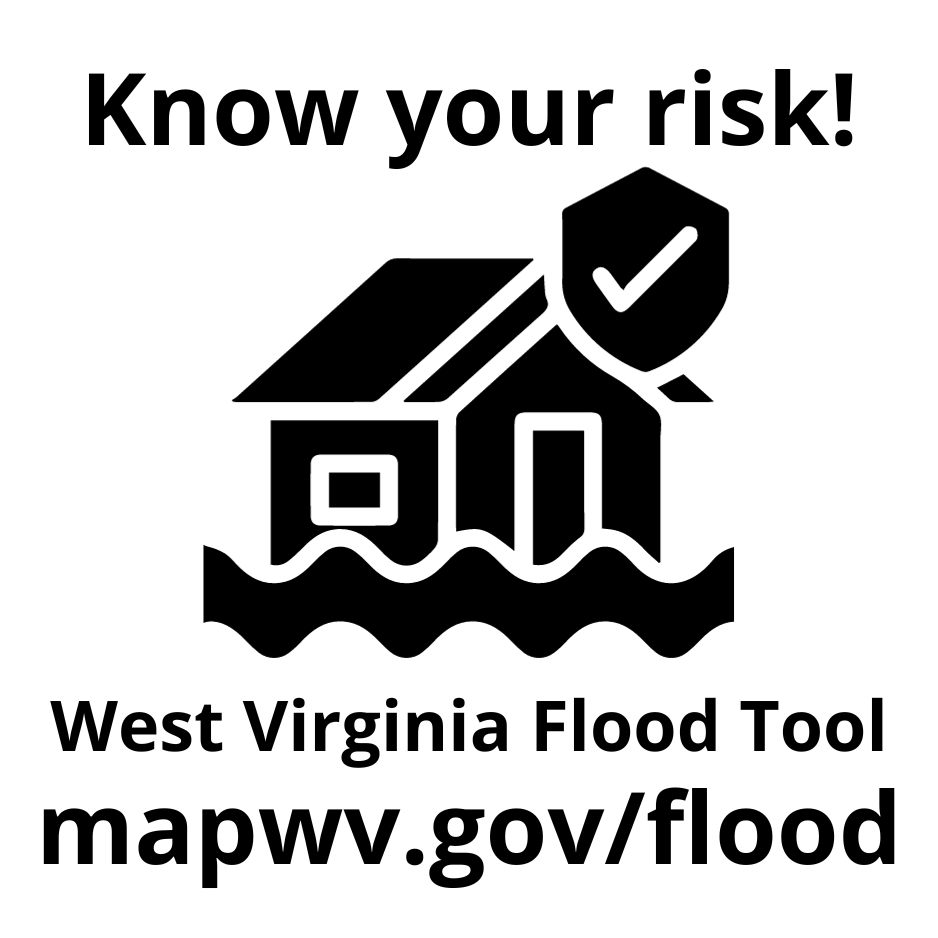 Questions?